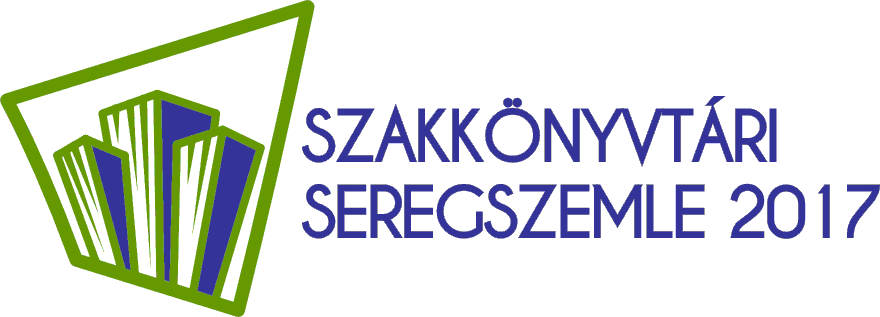 A nyílt hozzáférésű publikálás aktuális kihívásai
Dr. Kovács Kármen
Egyetemi docens
Pécsi Tudományegyetem Közgazdaságtudományi Kar
Az előadás témái
A nyílt hozzáférésű publikálás előnyei
A nyílt hozzáférés terjedésének következményei a folyóiratok körében

A tudományterületek közti eltérések és az OA-publikálás/OA-folyóiratok

A nyílt hozzáférésű publikálás intézményi szintű finanszírozásáról

Az előfizetés és a nyílt hozzáférés viszonya intézményi szinten

A nyílt hozzáférésű publikálás rendszerszinten

Néhány megoldás a kihívásokra
A nyílt hozzáférésű publikálás előnyei
A tudás- és ismeretanyag szabad és széleskörű elterjedésének és felhasználásának lehetősége
hozzájárulhat az innovációhoz és a növekedéshez

A kevésbé tehetős kutatók, intézmények és a fejlődő országok is olvashatják és felhasználhatják a tudományos eredményeket
A nyílt hozzáférés terjedésének következményei
A folyóiratok körében
Nehezíti a folyóiratok, illetve az azokban megjelenő írások szakmai megbízhatóságának, minőségének átláthatóságát
ez a kutatómunka folyamán és 
a publikálási célzattal történő periodika-választás során is nehézséget jelent

A parazita folyóiratok működése és számának dinamikus növekedése zavaró tényező
Beall-lista törlése (2017. január)
egyes szakterületeken nehéz ellenőrizni a lapok szakmai megbízhatóságát
lehetőségek: MTMT, WoS, SJR stb.
A nyílt hozzáférés terjedésének következményei
A folyóiratok körében
A parazita lapok és a viszonylag új, nem élvonalbeli kiadók által megjelentetett OA-folyóiratokat gyakran nehéz megkülönböztetni
interneten történő irodalomkutatás során különösen
számos OA-folyóirat a honlapján keresztül érhető el, nem része a szakmai szempontból ellenőrzött (élvonalbeli szakkiadók, tartalomszolgáltató cégek által nyújtott) e-folyóirat adatbázisoknak

OA-publikálás bővülésével az általános keresőmotorok használatának előtérbe kerülése
a fellelt publikációk minősége rendkívül változatos lehet, következésképpen megbízhatóságuk ellenőrzése további időráfordítást igényel a kutatótól
azon funkciók hiánya, amelyeket az élvonalbeli szakkiadók, tartalomszolgáltató cégek által nyújtott e-folyóirat adatbázisok biztosítanak
A tudományterületek közti eltérések és az OA-publikálás
Az OA-publikálás szorgalmazása során többnyire a természettudományok kutatási és publikálási szokásait veszik alapul
A humán- és társadalomtudományok gyakorlata azonban ezektől eltérő
Nagyon fontos lenne figyelembe venni a tudományterületi sajátosságokat, a tudományterületek közti különbségeket az OA üzleti modellek kidolgozása és az OA-publikálással kapcsolatos elvárások és ösztönzések során
Szerzőoldali finanszírozást igénylő arany OA-folyóiratokban való közlés vonatkozásában különösen
a humán- és társadalomtudomány esetében a kutatások kevésbé finanszírozottak
akik nem rendelkeznek pénzügyi forrással, azok hátrányba kerülhetnek
A tudományterületek közti eltérések és az OA-folyóiratok
Egyes tudományterületeken (pl. biológia és élettudomány) jelentős a rangos, jó hírnevű OA-folyóiratok száma
Más tudományterületeken (pl. közgazdaságtudomány) viszonylag kevés a magas színvonalú OA-lap

Hiába van nagy számú OA-folyóirat egy tudomány- vagy szakterületen, ha azoknak csak egy csekély hányada rangos lap, a kutatók nem motiváltak az OA-közlésben

Egyes kutatási projektek esetében kötelezettség az arany OA-lap(ok)ban való publikálás
paradox helyzet azon kutatók számára, akiknek a szakterületén kevés a rangos OA-folyóirat
A nyílt hozzáférésű publikálás intézményi szintű finanszírozásáról
A kutatókat foglalkoztató intézmények felelősek a kutatási eredmények publikálásának biztosításáért

A publikálásra fordítható pénzügyi források korlátozottak – rendkívül eltérő, hogy a kutatókat befogadó szervezetek mekkora összegből gazdálkodhatnak a publikálás támogatása során
azok a kutatók jutnak előnyhöz, akik jó pénzügyi helyzetben lévő intézményben dolgoznak
Intézményi döntés
mely kutatók írásait,
mely kutatási eredmények megjelentetését,
hány közlemény megjelentetését támogatják
tudomány- és/vagy szakterületek közti megosztás
Az előfizetés és a nyílt hozzáférés viszonya intézményi szinten
Az intézmények számára komoly pénzügyi terhet jelent az e-folyóirat-adatbázisok előfizetésének és a nyílt hozzáférésű publikálásnak az egyidejű finanszírozása
A könyvtárak folyóirat-előfizetésre fordított büdzséjét át kellene csoportosítani az OA-publikálás támogatására (Friend, 2011)
Az Európai Kutatóegyetemek Ligája a kettős pénzügyi terhelés elkerülése érdekében támogatja az arany folyóiratmodellt (LERU, 2015)

Valószínűleg lesznek olyan tudományterületek, ahol akár hosszú távon is fennmarad majd a kétoldalú finanszírozás

Az intézmények pénzügyi helyzete és tudományos színvonala jelentősen befolyásolja a folyóirat-adatbázisok előfizetésének és az OA-publikálásra való ráfordítás arányát
A nyílt hozzáférésű publikálás rendszerszinten
Élénk szakmai vita: miként és mennyiben valósuljon meg az áttérés a nyílt hozzáférésű publikálásra, valamint ennek finanszírozása hogyan történjen
Az arany, a hibrid és a zöld OA modell eltérő súllyal van jelen a különböző tudományterületeken

A folyóiratok előfizetésére szánt ráfordításokat OA-publikálásra kell átcsoportosítani (Schimmer és szerzőtársai, 2015)
az előfizetéses rendszerben rendelkezésre áll az a pénzösszeg, amely a folyóiratok teljes körének nyílt működtetéséhez szükséges
A számítások csak a fedezet rendelkezésre állását igazolják
Nem veszik figyelembe, hogy az előfizetések és a publikálási díjak forráshelyei nem feltétlenül azonosak, valamint hogy az előfizetések forrásai nem minden esetben csoportosíthatók át az OA-publikálás finanszírozására
Néhány megoldás a kihívásokra
Számos kutatóintézet és felsőoktatási intézmény biztosít forrást a szerzők részére a nyílt hozzáférésű publikáláshoz
többnyire arany OA-ra és a publikálási díj egy bizonyos %-ára
intézményi szerződés kiadókkal 

Az online megjelenésű Discrete Analysis c. folyóirat által befogadott tanulmányok egy linken keresztül az arXiv repozitóriumban érhetők el – a kéziratok benyújtása is az arXiven keresztül történik
sem a szerzők, sem az olvasók számára nem merülnek fel költségek; a lap működési költsége is alacsony szinten tartható

Egyes tudományos társaságok tagjaik számára az általuk megjelentetett lapokban publikációs díj kivetése nélkül biztosítják a cikkek nyílt hozzáférését
CERN kezdeményezésére a legmagasabb presztízsű részecskefizikai folyóiratok egy csoportját nyílt hozzáférésűvé alakították át – a SCOAP3 fedezi a publikálási díjat
Felhasznált irodalom
Baruch, Y.–Ghobadian, A.– Özbilgin, M. (2013): Editorial: Open Access – the Wrong Response to a Complex Question: The Case of the Finch Report. British Journal of Management, 24(2): 147–155. DOI: 10.1111/1467-8551.12016 

Friend, F. (2011): Open Access Business Models for Research Funders and Universities. Knowledge Exchange Briefing Paper, Knowledge Exchange http://publishopenaccess.blogspot.hu/2011/09/briefing-paper-on-open-access-business.html Letöltés ideje: 2015. május 14.

Kovács Kármen (2017): A nyílt hozzáférésű publikálás finanszírozási kérdései. Közgazdasági Szemle, LXIV (2): 185–207.

Kovács Kármen (2017): A nyílt hozzáférésű (open access) publikálás néhány bizonytalan következménye. Magyar Tudomány, 178(1): 71–79.

League of European Research Universities (2015): “Christmas is over. Research Funding Should Go to Research, not to Publishers!" Moving Forwards on Open Access, LERU Statement for the 2016 Dutch EU Presidency. http://www.leru.org/files/general/LERU%20Statement%20Moving%20Forwards%20on%20Open%20Access%282%29.pdf Letöltés ideje: 2015. november 11. 

Schimmer, R.–Geschuhn, K. K.–Vogler, A. (2015): Disrupting the Subscription Journals’ Business Model for the Necessary Large-scale Transformation to Open Access. A Max Planck Digital Library Open Access Policy White Paper. http://dx.doi.org/10.17617/1.3
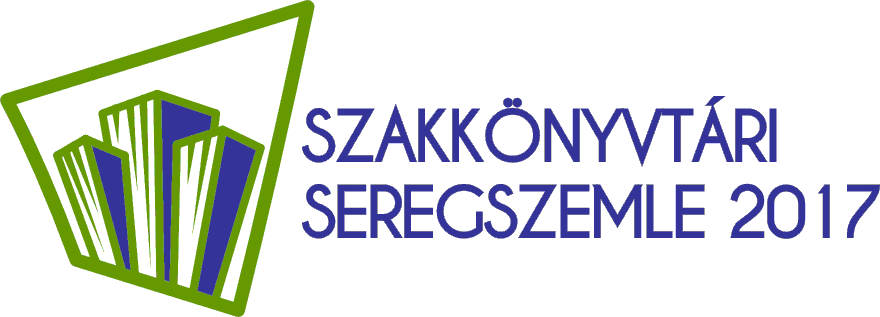 Köszönöm szépen a figyelmet!